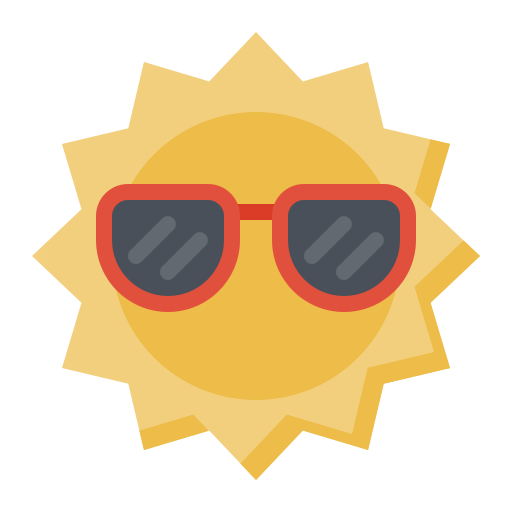 Programme d’animation 4/5 ans
Centre de Loisirs – du 11 au 15 Juillet 22
Thème : Le Petit Prince
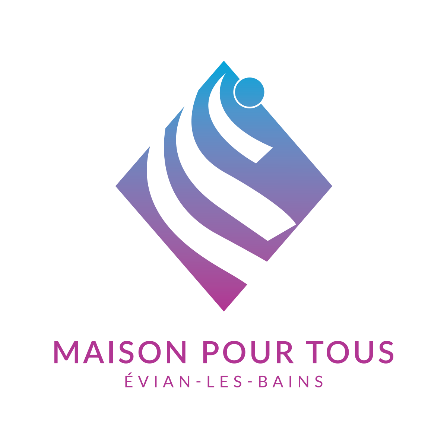 INFOS & INSCRIPTIONS
MAISON POUR TOUS
mptevian.com
4 AV. ANNA DE NOAILLES
04 50 75 19 69
PARC DOLLFUS
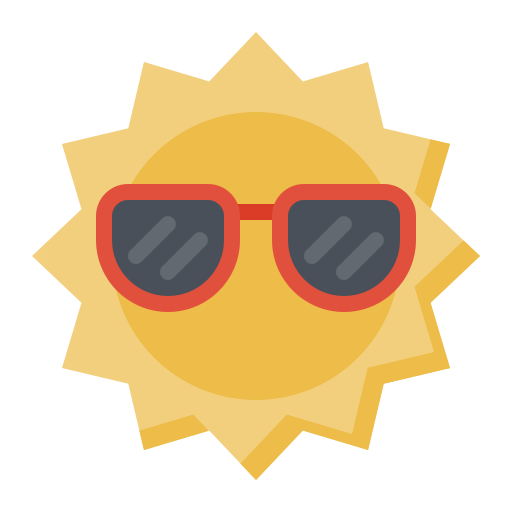 Programme d’animation 4/5 ans
Centre de Loisirs – du 18 au 22 Juillet 22
Thème : Le Petit Chaperon Rouge
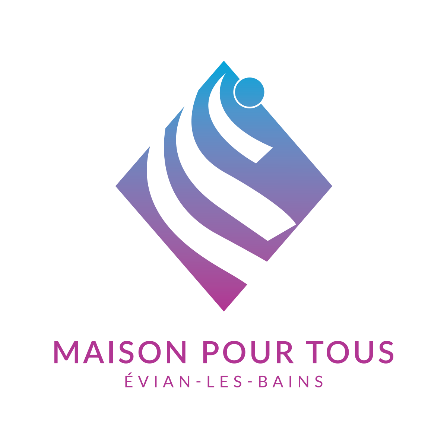 INFOS & INSCRIPTIONS
MAISON POUR TOUS
mptevian.com
4 AV. ANNA DE NOAILLES
04 50 75 19 69
PARC DOLLFUS
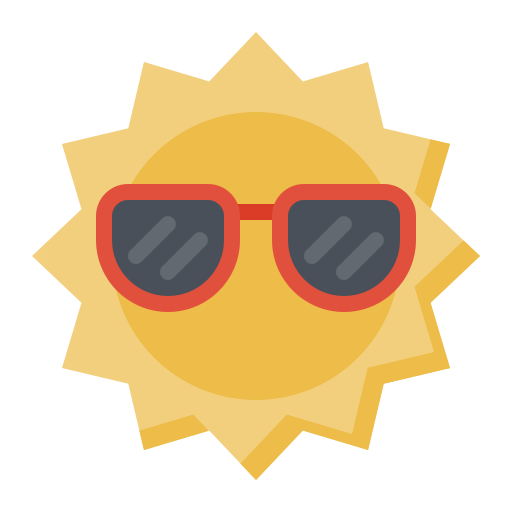 Programme d’animation 4/5 ans
Centre de Loisirs – du 25 au 29Juillet 22
Thème : les trois petits cochons
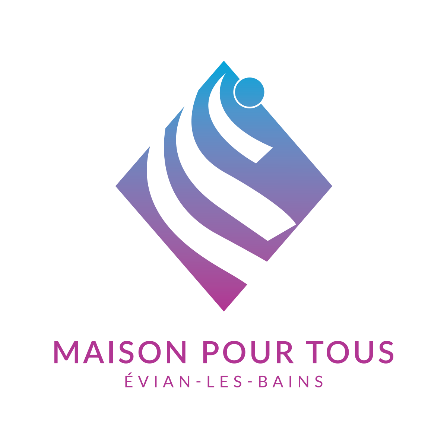 INFOS & INSCRIPTIONS
MAISON POUR TOUS
mptevian.com
4 AV. ANNA DE NOAILLES
04 50 75 19 69
PARC DOLLFUS